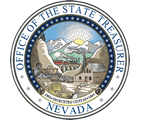 How ABLE Accounts can help People with Disabilities Save for the Future
Erik Jimenez
&	
Jack Rovetti
September 16, 2019
Nevada Self Advocacy Conference
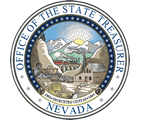 Speakers
Erik Jimenez
Senior Policy Director
Nevada State Treasurer’s Office
Jack Rovetti
Self-Advocate/Business Owner
Jack’s Popcorn Company
2
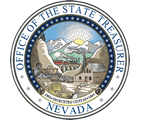 Roadmap
3
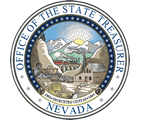 Disability Statistics
Roughly 13% of people in the U.S. have a disability (over 40 million people)

People with a disability are twice as likely to be unemployed.

People with disabilities are twice as likely to be living in poverty.

People with disabilities can only save up to $2,000 per year, or earn $1,220 per month before losing access to means tested benefits.
4
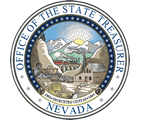 Audiences for ABLE
Everyday Folks
Professionals
Courts
Attorneys
Financial Planners
State Agencies
School Counselors/Doctors
People with Disabilities
Parents/Grandparents
Friends & Neighbors
Guardians (Public/Private/Family)
5
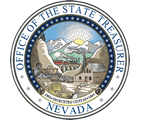 Saving for the Future
People with Disabilities Faced Barriers to Saving
Would savings disqualify them from benefits?
What incentive is there to save when someone else may be in control of their funds?
Could they inherit money or accept gifts without disqualifying them for benefits?
Strong Advocacy Created Positive Change
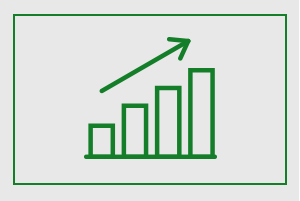 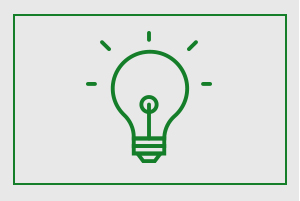 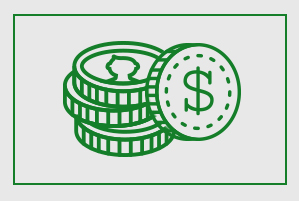 6
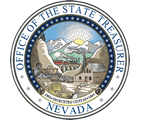 What is an ABLE Account?
A Way to Save
Put money away for future expenses or larger qualified purchases without losing benefits
Large expenditures people take for granted include saving for college
A Way to Spend
Use the debit card like a debit card for any checking account with ease
A Way to Plan
In the past, families had to set up complicated and expensive trusts to plan for the future of a loved one with a disability – ABLE is significantly cheaper
A Way to Empower
Saving and spending are lessons that are learned through experience and old models of asset protection cut the individual off from choices about their money
7
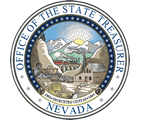 Achieving a Better Life Experience Act
Federal Legislation
First introduced in 2008 as the Disability Savings Act
Full Nevada Delegation Co-Sponsored in 2013-2014 (Bipartisan Support)
Signed into law by President Obama in December 2014
Nevada Legislation
Introduced in 2015 through Senate Bill 419
Partnership between the Treasurer’s Office and the Aging and Disability Services Division
Assembly Bill 130 from 2019 moved the program entirely in the Treasurer’s Office
8
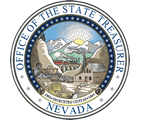 Nevada Law
NRS 427A.889 (NRS 427A = Aging and Disability Services Division Chapter)
Money in ABLE Not Subject to Creditors, Cannot Be Used as Security for Loans
Money in ABLE Must Not Be Used to Calculate Personal Assets of Beneficiary or Account Owner for Any:
Disability
Medical, or 
Other Health Benefits Administered by the State
Money in ABLE Must Not Be Used to Calculate Personal Assets of Beneficiary or Account Owner to Determine Eligibility or Need For:
Any Student Loan or Grant Program, or
Any Other Student Aid Program Administered by the State (Unless Otherwise Provided for in Federal Law)
9
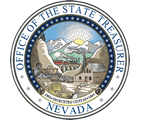 ABLE Savings Program in Nevada
ABLE helps individuals with disabilities and their families to:

Save for many daily, disability-related expenses on a tax-free basis

Preserve their ability to benefit from supplemental security income (SSI), Medicaid, and other federal programs

Eligible individuals can open the account for themselves, or an authorized individual can open an account on their behalf. 
Eligible individuals must be entitled to SSI or SSDI because of their disability, and their disability must have been present before age 26.
Only one account per person (can roll over from another state, however)
10
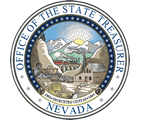 Qualified Disability Expenses
A Qualified Disability Expense is ANY expense that is incurred as a result of living with a disability and is intended to improve quality of life. Qualified expenses include, but are not limited to:
Employment training and support
Assistive technology
Personal support services
Oversight and monitoring
Funeral and burial expenses

(When savings are used for non-qualified expenses, the earnings portion of the withdrawal will be treated as income, so it will be taxed at the account owner’s tax rate, and will be subject to a 10% federal tax penalty and applicable state taxes.)
Education
Health and wellness
Housing 
Transportation 
Legal fees
Financial management
11
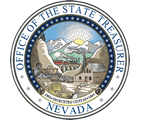 Proof & Documentation
You do not have to prove eligibility but should keep a record of a signed diagnosis of a doctor, a benefits verification letter from SSA, or other relevant documentation

You do not have to prove qualified nature of disability expenses at the time of withdrawal

Do keep records, however, and be aware ABLE Nevada does report to the IRS and SSA

To date, the IRS has not audited any ABLE account holders
12
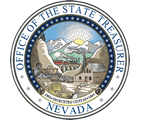 Tax Advantages & Benefits
ABLE savings may grow and be withdrawn tax-free, provided savings are used for qualified, disability related expenses*
Earnings may compound federally tax-deferred, maximizing ROI
Balances under $100,000 are excluded from SSI resource limit (only amounts over count against the limit)
If SSI resource limit is exceeded, benefits will be suspended until the balance goes back down
Medicaid eligibility continues, regardless of account balance (though Medicaid is a creditor upon the death of the account owner)

*Earnings on non-qualified withdrawals may be subject to federal income tax and a 10% federal penalty tax, as well as applicable state and local income taxes.
13
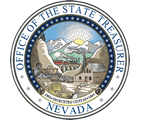 Contributions
Up to $15,000 per year may be contributed
Account owners who work may be eligible for more than the annual maximum
Friends and family can contribute (though not “income” for means tested programs)
Some state plans offer tax deductions for ABLE contributions
Like 529 plans, people can opt for other state’s plans
“ABLE to Work Act”
Possible for up to an additional $12,060 per year may be contributed
Transfers between college savings and ABLE 
Possible “Saver’s Tax Credit” for account owner contribution

*Earnings on non-qualified withdrawals may be subject to federal income tax and a 10% federal penalty tax, as well as applicable state and local income taxes.
14
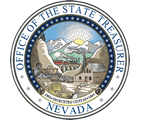 Opening an Account
Visit SaveWithAble.com to learn more about the Program, request an information kit or enroll online.

Call (888)-609-8916 to speak with a Program representative from Monday through Friday, 8:00am – 5:00 pm PT.

ABLE NevadaP.O. Box 219538Kansas City, MO 64121-9781
15
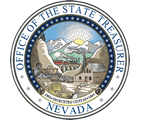 ABLE Alliance
The National ABLE Alliance is a partnership of States dedicated to providing those living with disabilities with an ABLE investment product that offers multiple financial options at low cost.
Nevada is a member is a member of the ABLE Alliance, which manages accounts for residents in 16 states.
The ABLE Alliance accounts for 38% of all of the plans that exist nationally. 
There are a total of 5,129 accounts in the Alliance plan, with an average account size of $5,274.
Participating in a multi-state plan allows fees to be significantly lower than they would be than if Nevada decided to establish an independent plan.
16
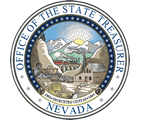 Oversight & Plan Features
Members of the alliance provide for oversight of the enrollment process
Low-cost, index based investment options
Economies of scale
Fifth-Third FDIC insured checking account option with debit card and check writing capability
Tracking of expenses with reporting
Customer service 8-5 M-F
Call options for deaf, hard of hearing, and non English speaking clients
ADA compliant websites
17
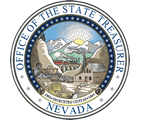 Navigating Investment Options
Highly-rated index-based underlying investment funds
A range of six investment options to more closely match goals and comfort with risk
From aggressive options that seek higher returns to conservative options that place capital preservation over growth, Alliance Member plans offer choices for every investor
Cash allocations are invested in a high-yield savings option from Sallie Mae Bank
18
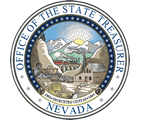 Maintenance & Fees
In Nevada, there is a $25 minimum contribution required to open an ABLE account. 
Maintenance fees vary from $45-$60 per year
$15 quarterly maintenance fee for paper statement delivery.
$11.25 quarterly maintenance fee for electronic delivery
The total asset fees on ABLE accounts range from 0.34%-0.38% depending on which investment option a person chooses:
Fifth Third Bank Check Option (debit card)
Risk Based Options (Aggressive, Moderately Aggressive, Growth, Moderate, Moderately Conservative, and Conservative)
19
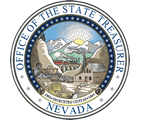 Goals for ABLE in Nevada
Work to significantly increase the number of accounts that are opened
Meeting people where they are in the community
Working to address fears of losing benefits (Medicaid/Social Security)
Begin to offer a free $50 for just opening an account
Incentivizing automatic deductions into ABLE accounts
20
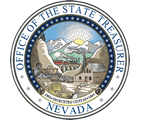 Looking Forward – Outreach Partnerships
21
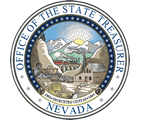 Contact
Erik Jimenez
Senior Policy Director
Nevada State Treasurer’s Office

Cell: (702) 480-9338
Email: ejimenez@nevadatreasurer.gov
22